Гапонов 
Константин Павлович
индивидуальный предприниматель
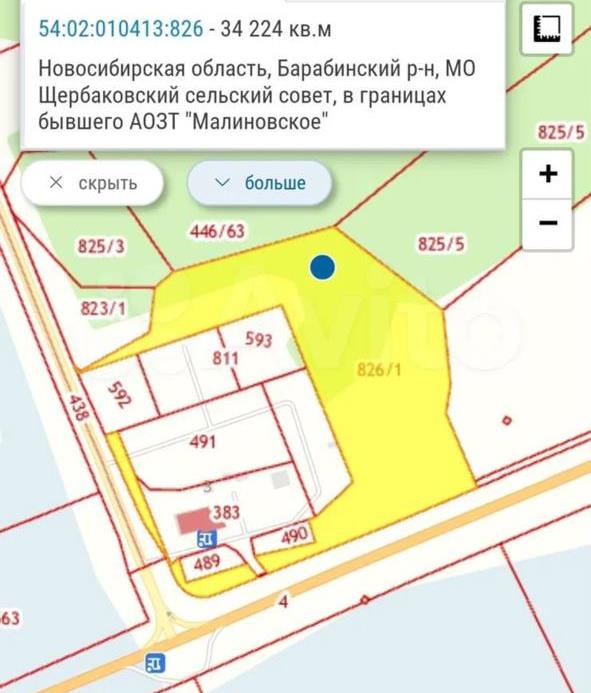 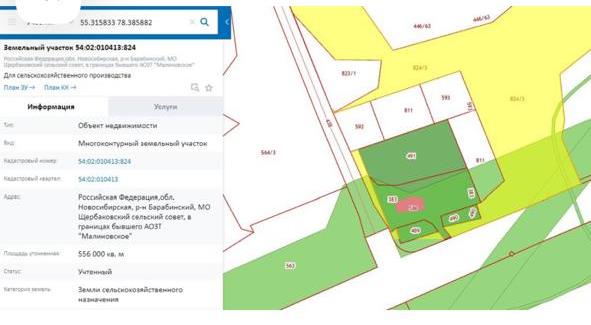